Audiência
LDO –2024
LDO - 2024
Lei de Diretrizes Orçamentárias (LDO)
Essa lei anual define as metas e prioridades do governo, ou seja, as obras e os serviços mais importantes a serem realizados no ano seguinte. A LDO estabelece as regras que deverão ser observadas na formulação do Projeto de Lei Orçamentária Anual para atingir as metas previstas no PPA na execução das ações. É elaborada pelo Poder Executivo e discutida, votada e aprovada pelo Legislativo.
PPA  - 2022/2025
O que é o PPA?
O Plano Plurianual é o planejamento orçamentário de médio prazo do governo. O PPA estabelece qualitativamente e quantitativamente quais serão os investimentos da administração pública em cada área em que atua (Saúde, Educação, Assistência Social, entre outras). O plano define as estratégias, diretrizes e metas da administração para um período de quatro anos. O PPA é revisado, monitorado e aperfeiçoado anualmente para ser readequado à situação esperada no próximo ano.
LDO-2024
LDO-2024
LDO-2024
LDO-2024
LDO 2024
LDO 2024
Os Planos de Trabalhos da Entidades, quando se tratarem de Recursos Fonte 01 (Tesouro) ficam autorizados a correção de até 4,25%, os mesmos deverão ser entregues até o dia 30 de junho de 2023.
Entidades a serem atendidas nas Áreas
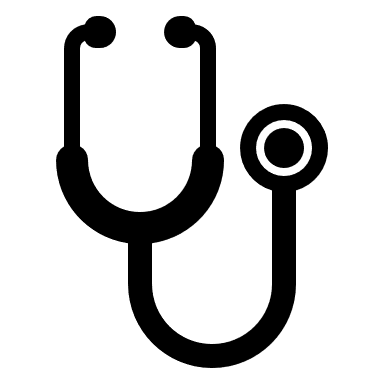 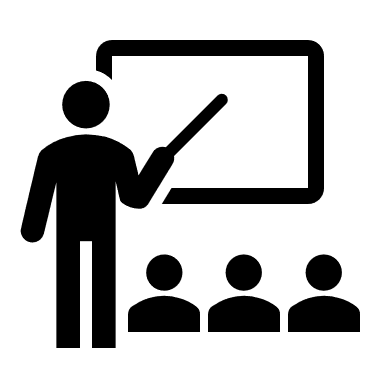 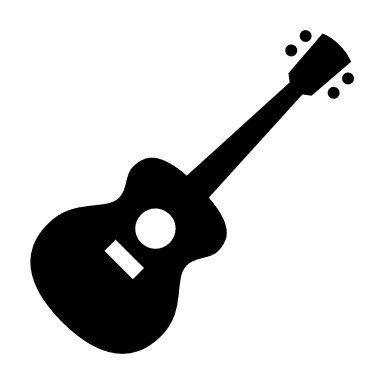 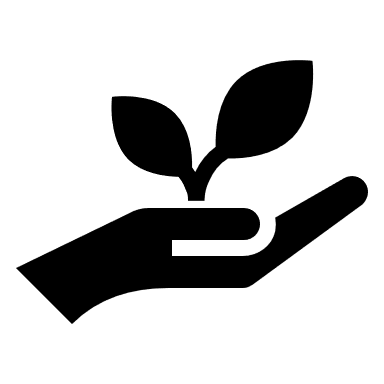 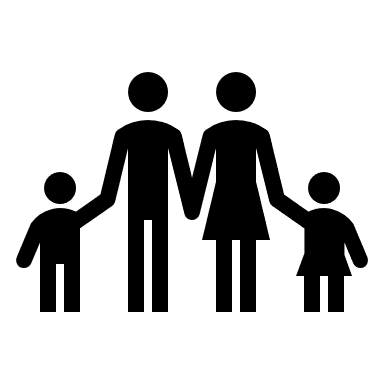 Lar Batista de Crianças Inúbia Paulista
Lar dos Velhos de Inúbia Paulista
Creche Pequeno Cidadão
Acrip – Associação de Catadores de Recicláveis de Inúbia Paulista
Associação de Pais e Amigos dos Excepcionais – APAE Lucélia 
Irmandade da Santa Casa de Misericórdia de Adamantina
Centro Cultural de Inúbia Paulista
Catoc – Centro de Apoio Terapêutico de Osvaldo Cruz
Obrigado! 
contadoria@inubiapaulista.sp.gov.br